Figure 4. Diffusion of long-lasting plasticity induced by rhythmic vibrissal stimulation within barrel cortex in same ...
Cereb Cortex, Volume 25, Issue 9, September 2015, Pages 2741–2751, https://doi.org/10.1093/cercor/bhu071
The content of this slide may be subject to copyright: please see the slide notes for details.
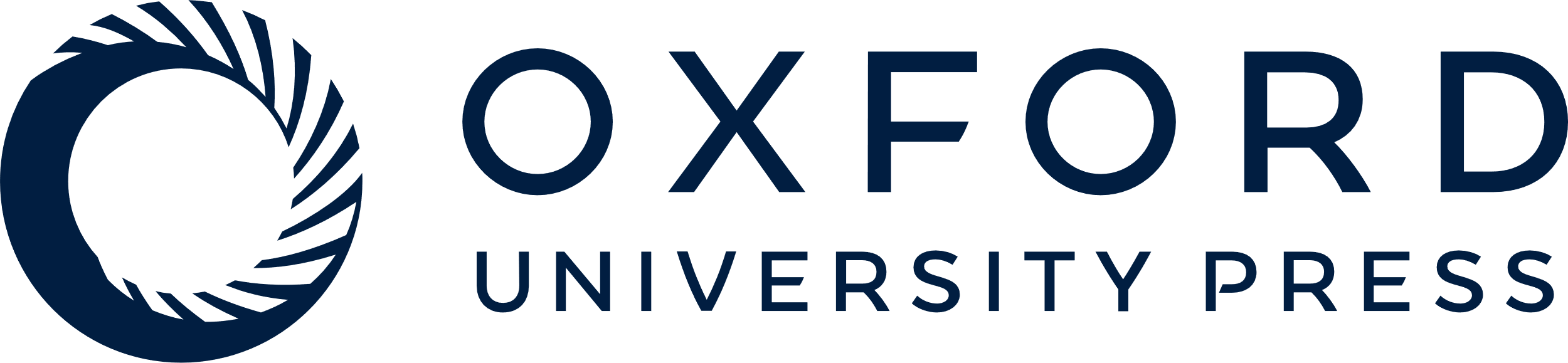 [Speaker Notes: Figure 4. Diffusion of long-lasting plasticity induced by rhythmic vibrissal stimulation within barrel cortex in same side. (A) Left, SEPs recording setup. The left barrel cortex was exposed, and 2 electrodes were applied in left barrel cortex. These electrodes recorded potentials evoked by mechanical deflection of a large facial whisker on the contralateral snout respectively. Right, Rhythmic stimulation paradigm. Ten baseline SEPs were recorded at 3 min intervals. Whisker A in right snout was then rhythmically deflected at a frequency of 100 Hz for 1 s, after which SEPs were again recorded from the corresponding barrel every 3 min for 60 min. Whisker B was not stimulated by 100 Hz deflection. (B) Example of recording sites (arrows) for both electrodes in a slice stained with cytochrome oxidase. Scale bar, 400 μm. (C) The ratio of amplitudes of 2 SEPs with different interstimulus intervals. (Solid circle, whisker A was stimulated first; hollow circles, whisker B was stimulated first.) (D) Top, examples of SEP waveforms recorded at the site according to whisker A at baseline, and 30 min after 100 Hz vibrissal stimulation. Bottom, examples of SEP waveforms recorded at the site according to whisker B at baseline, and 30 min after the end of baseline. (E) Time-course of SEP baseline-to-peak averages recorded from both electrodes in the barrel cortex when whisker A was stimulated at 100 Hz for 1 s. (F) Pooled averages of the SEP amplitudes from the recordings made between 30 and 60 min after the 100-Hz stimulation period (whisker A, solid square) or that of whisker B (hollow square) without 100 Hz stimulation. Significant difference at **P < 0.01, ***P < 0.001.


Unless provided in the caption above, the following copyright applies to the content of this slide: © The Author 2014. Published by Oxford University Press. All rights reserved. For Permissions, please e-mail: journals.permissions@oup.com]